ART 1600 – The Aesthetics of Architecture, Interiors, and DesignMatthew Ziff, Associate Professor, M. Arch, Architect, NCIDQSpring Semester 2017
A Vocabulary of Design 2Design Concepts & Vocabulary
Influential Architectural Form: Private & Small Scale
In “A Vocabulary of Design 1” we looked at large public works of design, architecture, and interiors.  

In this set of images and text we will look at small private works of design.
Why do physical man made products and objects look the way they do?  
Why are these things made of what they are made of? 
Why are the same kinds of things different in one time, in one place, from another? 

things that happen across time = diachronic
Ancient times – Renaissance – Modern

things that happen at the same time = synchronic
Right now: raining in Hong Kong, sunny in Ohio
Form, Function, Material, Technology
the relationships between these four fundamental characteristics of any architectural, or interior work is how we evaluate them in terms of their importance and their ‘success’ as works of design.  

Form always has a relationship to Function.

Material always has a relationship to how something is made (Technology).

Form always has a relationship to Material.

Form also has a relationship to technology.
Influential Architectural Form: Private & Small Scale: Furniture and Objects
Egyptian:  2,800 BC
Greek: 600 BC – 300 BC
Medieval: 1200 AD
European Renaissance: 1750 AD
Industrial Revolution: 1850 AD
Early Modern: 1880 – 1900
Modern:  1920 – 1970
Post-Modern & Contemporary:  1970 - today
Egyptian furniture
The ancient Egyptians did not have much furniture and not much of that has survived.

The most common furniture was a low stool, although many people, especially poor sitting on the floor. 

Rich people had beds and mattresses, while the poorest people slept on a straw mat or carpet on the floor. 

The ancient Egyptians did not have closets, things were stored in baskets made of reeds.
Egyptian furnitureCouch with lion sides and high curling tail. The face shows the nose, eye frames and tear drops of blue glass.
Couch in the form of a cow, an image of the goddess Mehetweret "the great flood."
Egyptian Royal thrones
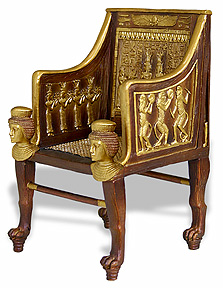 Egyptian bed
Ancient Greek furnitureThe Klismos chairThis is a reproduction: no original wood Klismos chairs exist today.
Stone sculpture showing what the Greek Klismos chair looked like
The number of objects that existed in ancient times was far, far less than what we have, and take for granted, today. 

Possessions were few, there were no machines, metals were valuable and difficult to work with.

The remaining objects from ancient times are stone buildings, pottery, jewelry and stone carvings.
A poster originally published in February, 1907, Popular Mechanics magazine, showing some of the historic styles of chairs, from Egyptian, to Henry II in England.
And from Louis XIII in France to Mission Style, 1890’s in England.
Stool based upon an Ancient Greek design
“When all you have is a hammer, the whole world looks like a nail.”
The first recorded statement of the concept was Abraham Kaplan's, in 1964: "I call it the law of the instrument, and it may be formulated as follows: Give a small boy a hammer, and he will find that everything he encounters needs pounding.”

Maslow's hammer, popularly phrased as "if all you have is a hammer, everything looks like a nail" and variants thereof, is from Abraham Maslow's The Psychology of Science, published in 1966.

It has also been called the law of the hammer, attributed both to Maslow and to Kaplan.
The form of ancient architecture and small scale objects such as furniture, was greatly influenced by the materials and the technology available to make these items.

Stone for buildings was hand cut and chiseled, which took a great amount of time.

Wood for furniture was hand cut, and the shapes they created were a reflection of their cultural and visual aesthetic, constrained by the tools and concepts of how to use them of their time.

	There were no igloos in Egypt!
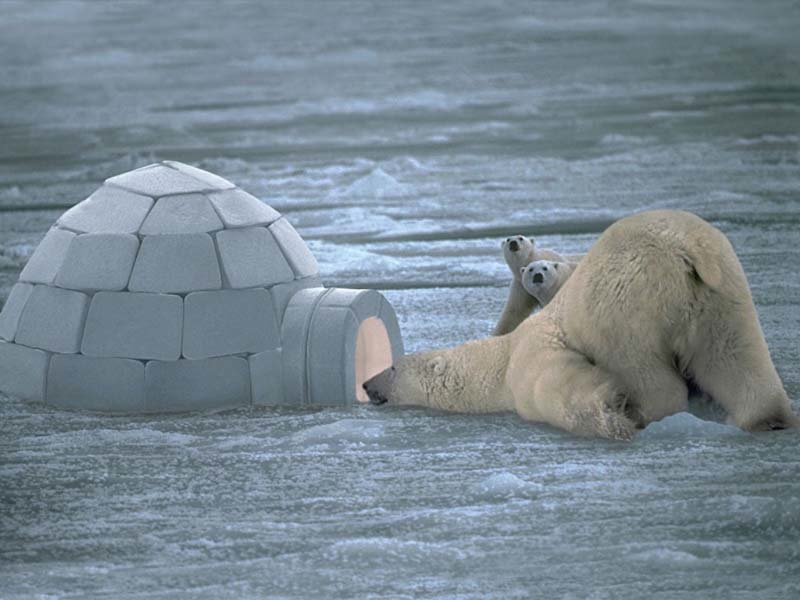 Late Medieval oak hutch, English, 1490 – 1500 AD
Heavy and rough construction
European Renaissance:  1300 – 1600 ADFrench Renaissance cabinet, 1500’sBecoming more refined and delicate
Flemish (a part of Belgium) Renaissance cabinet, circa 1580’s(‘circa’ from Latin meaning ‘around’; an approximate date when the exact date is unknown)
The Francis I Renaissance Sideboard,1500’shighly ornamented, very precise workmanship
The exterior is made entirely of walnut, with a sturdy oak interior.
Louis XV chair, 1723 – 1774, Francehighly ornate, delicate, showy
Why didn’t King Louis XV have a chair like this?
Because nothing involved in the conceptualizing, designing or 
     fabricating of this chair existed in the time of Louis XV.  

Could this chair have been conceived by anyone in 1700?

Look at what Leonardo Da Vinci was thinking about in 1493:
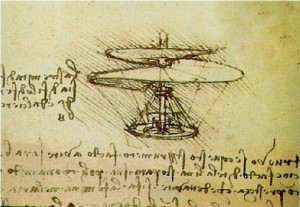 Leonardo da Vinci’s helicopter is a famous example of his thinking centuries ahead of his time. 
It is the first known drawing of any helicopter-like machine. 
The ancient Chinese had designs for lighter than air flight, such as hot air balloons and even some wild firework powered machines (some of which are believed to have been tested resulting in the death of the pilot) but nothing similar to a helicopter.

The design was drawn in 1493, 450 years earlier than an actual helicopter would take to the air. The main blade was 2 meters in diameter, the min supporting structure would be held together by reeds.
Leonardo Da Vinci’s ‘helicopter’ 1493
Louis XV wall-console table
Louis XV furniturehighly ornate, sweeping curves, upholstery fabrics
Louis XVI chair, France 1750
Louis XVI style is influenced by discoveries at PompeiiThe result is furniture and décor with cleaner, straighter, lines and shapes.
In Louis XVI furniture there is an emphasis on straight lines and right angles, seriousness, logical design, a sharp move away from the curves of the Rococo.
Machines changed everything
The Spinning Wheel:  A 3 minute video

Steam power:  the steam engine is invented: a 1 minute video

The development of the stationary steam engine was an essential element of the Industrial Revolution. 
The world was becoming an industrialized place before the invention of steam power, but it would not have progressed so quickly without it.
Factories that still relied on wind or water power to drive their machines during the Industrial Revolution were confined to certain locales. Steam engines allowed factories to be built anywhere, not just along rivers.
A steam powered engine placed on top of a set of wheels.
A steam powered engine made into a locomotive.
Early Modern: 1880 – 1900Industrial Revolution ‘objects’
Machines and a new ‘machine aesthetic’
The machine was valued for its service. Its aesthetic was promoted by those who saw a beauty in the machine -- a beauty that connected appearance and function. 

The machine aesthetic was assumed by all sorts of objects. Shiny metals, molded plastics, and mirrored glass became important decorative devices. 

This ‘aesthetic of the machine’ became a foundation piece in Modern thinking, and in Modern design. 
A machine aesthetic is even today highly regarded by many designers.
A heavy duty, visually expressed functionality:All of the pieces and parts play a functional role: ‘Form Follows Function’
Today we see these as ‘beautiful’ in part because they are old (antique) and in part because of the vigorous functionality
Industrial Revolution object‘Re-Purposed’
Spinning jenny, invented by James Hargreaves in 1764: it spins several threads at once This machine radically changed the textile industry, making textiles available in previously unimaginable quantities.
Hand sewn clothes:  slow, time intensive, limited production.
Shirts at a big box retailer 2017
Spinning jenny, invented by James Hargreaves in 1764
Machines became the dominant presence wherever manufacturing took place.  Women and children were often employed at low wages.
There were no child labor laws during this time
The Babbage Engine
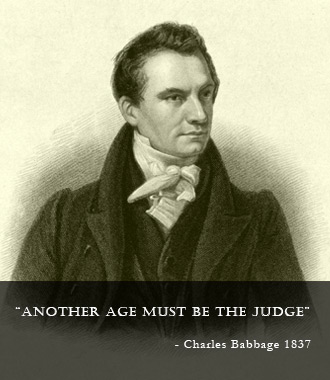 Charles Babbage (1791-1871), computer pioneer, designed the first automatic computing engines. 

He invented computers but failed to build them. 

The first complete Babbage Engine was completed in London in 2002, 153 years after it was designed. 

Difference Engine No. 2, built faithfully to the original drawings, consists of 8,000 parts, weighs five tons, and measures 11 feet long.
Mass production required mass labor.
Unsafe and unhealthy working conditions were rampant in the mid 1800’s – 1910’s.
Ancoats, England, 1870’sCoal fired factories and home heating produced thick dirty air.
Air pollution in the English town ofWidnes in the late 19th century.
Oak washstand by Liberty & Co., England, circa 1894.Hand made furniture.
Arts and Crafts oak desk designed by Gustav Stickley, circa 1903,
Stickley furniture company(an especially interesting American furniture company)
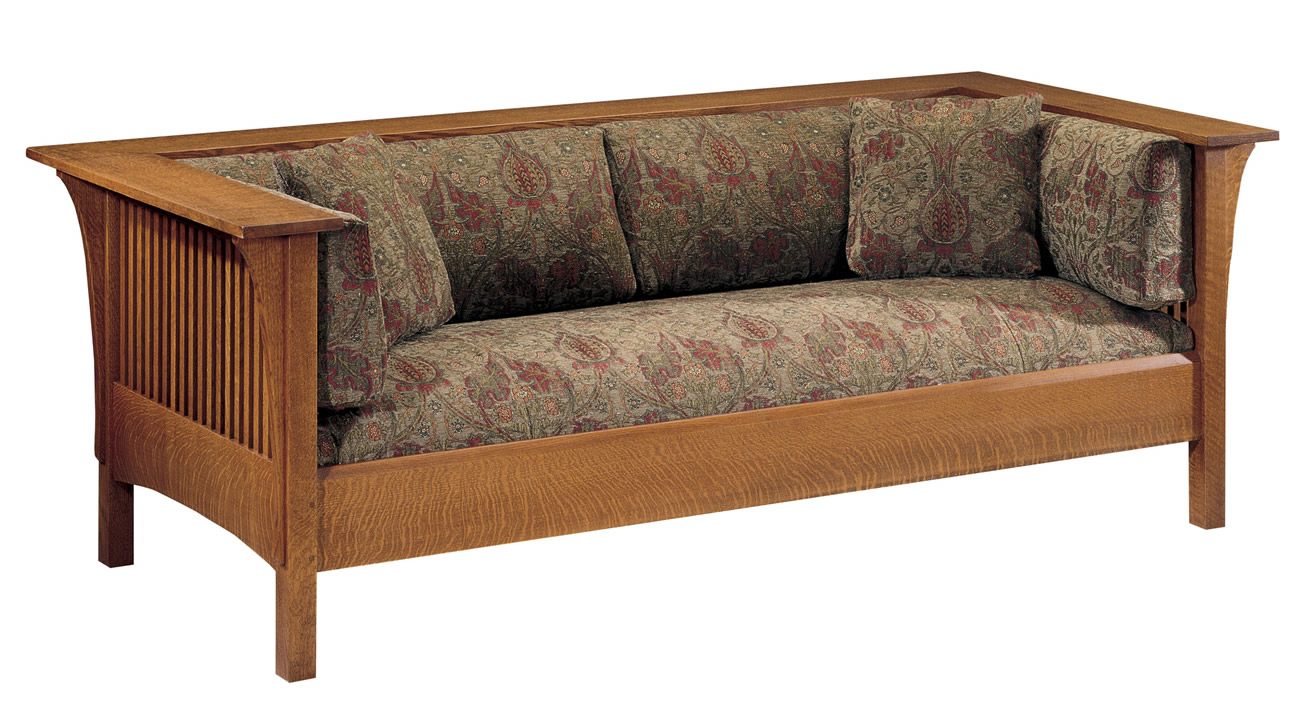 Gustav Stickley, 1912
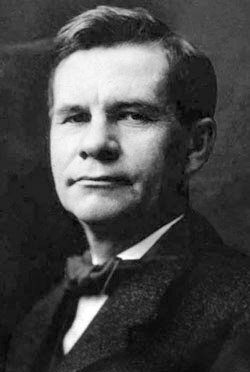 In October 1901, Stickley published the first issue of The Craftsman magazine, an important vehicle for promoting Arts and Crafts philosophy as well as the products of his factory within the context of articles, reviews, and advertisements for a range of products of interest to the homemaker.

Stickley's new furniture reflected his ideals of simplicity, honesty in construction, and truth to materials. 

Unadorned, plain surfaces were enlivened by the careful application of colorants so as not to obscure the grain of the wood and mortise and tenon joinery was exposed to emphasize the structural qualities of the works.
A classic furniture joinery technique:mortise & tenon
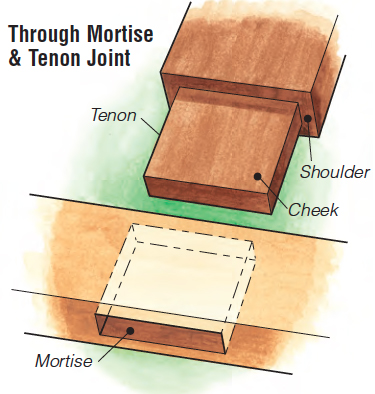 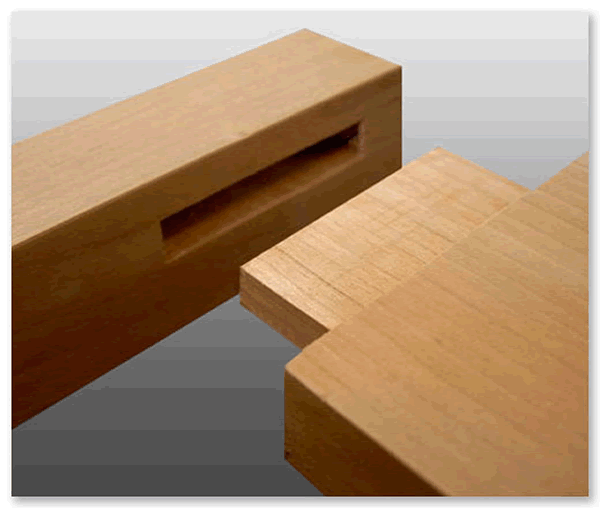 ‘Morris’ chair by Stickley
‘Prairie Chair’ by Stickley
Stickley ‘Prairie Chair’
Modernism1910 + - to 1970 + -
A socially progressive trend of thought that affirms the power of human beings to create, improve and reshape their environment with the aid of practical experimentation, scientific knowledge, and technology.
Modernism:  1910 +-  to 1970 +-
The approach of the Modernist architects (1910 – 1970) was to reduce buildings to pure forms, removing historical references and ornament in favor of functionalist details. 

Buildings that displayed their construction and structure, exposing steel beams and concrete surfaces instead of hiding them behind traditional forms, were seen as beautiful in their own right. 

Architects such as Mies van der Rohe worked to create beauty based on the inherent qualities of building materials and modern construction techniques, trading traditional historic forms for simplified geometric forms, celebrating the new means and methods made possible by the Industrial Revolution.
Modernism
In essence, what Modernism proposed was a change from what was happening (19th century academic and historicist traditions) to a better kind of life through industries and technology.

Modern architecture is a style defined by simplification of form and the elimination of ornament. 

It arose in the first half of the 20th century and it gained popularity after World War II.
Some movements that defined modern architecture included International Style and De Stijl. 

Modern architecture began as an intellectual movement in Europe and was taken up in the USA. 

Some of the most important of the Modern architects in Europe were Le Corbusier, Walter Gropius and Mies Van der Rohe.

In the USA, Frank Lloyd Wright,  Phillip Johnson, and the Chicago based office of Skidmore, Owings and Merrill were Modern pioneers as well.
De Stijl (Dutch for ‘the style) designSchroeder House, located in Utrecht, Netherlands designed byGerrit Reitveld in 1924
Map of Western Europe
Schroeder House interior
Post World War 1: 1918 - 1930
After World War I,(1914-1918) pioneering modernist architects sought to develop a completely new style appropriate for a new post-war social and economic order, focused on meeting the needs of the middle and working classes.

 They rejected the architectural practice of the academic refinement of historical styles which served the rapidly declining aristocratic order.
“A house is a machine for living”Le Corbusier
A house would be a "machine for living," not reducing man to the level of  an automaton (a robot)  but uplifting him by being in a precise, highly functional, machine like environment.
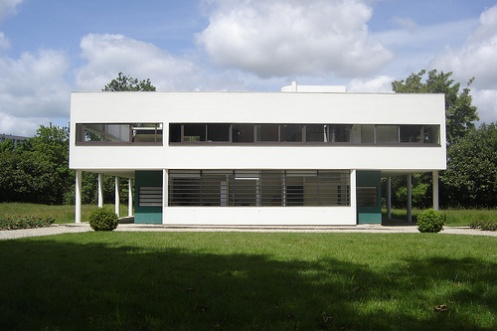 Le Corbusier's Villa Savoye: A Machine For Living(a 4 minute video)
Columbia University:  Architecture in 360 degrees

Excellent 360 degree views of the Villa Savoye 
(and other buildings as well)
Farnsworth Housedesigned by Mies van der Rohe, 1949
“Less is more” expressed Mies van de Rohe’s minimalist aesthetic
Farnsworth House interior
Farnsworth House interior
A Design Vocabulary
A visual analysis of an object: geometry 
lines of force, 
form
proportion 
color 
surface texture 
material 
function
manufacturing process.

A tea kettle.
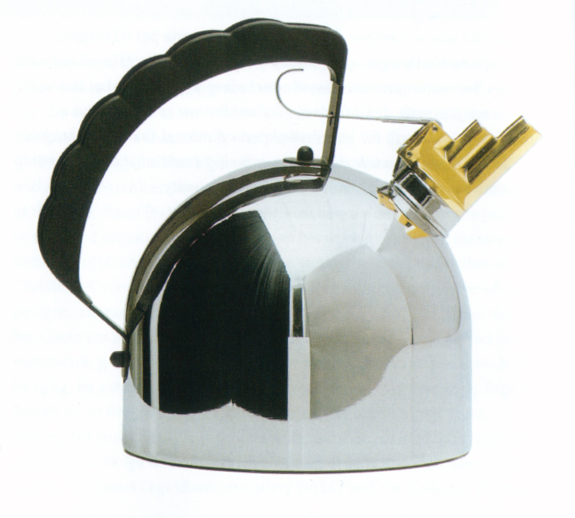 A Design Vocabulary
In well designed objects and environments an established vocabulary can be used to describe the visual elements.
   
The Eames Molded Plywood Lounge chair, 1946. 

Form 
Texture
Color
Material
Proportion
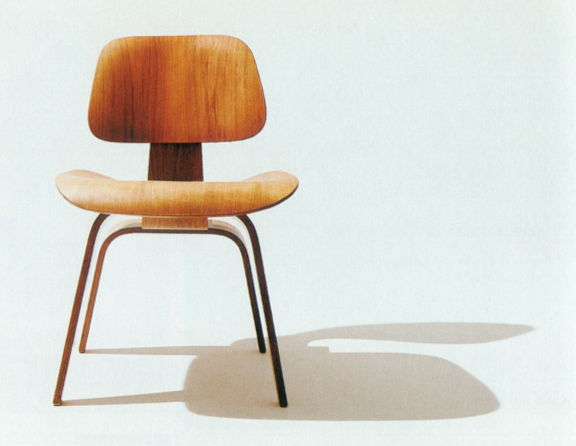 A Design Vocabulary
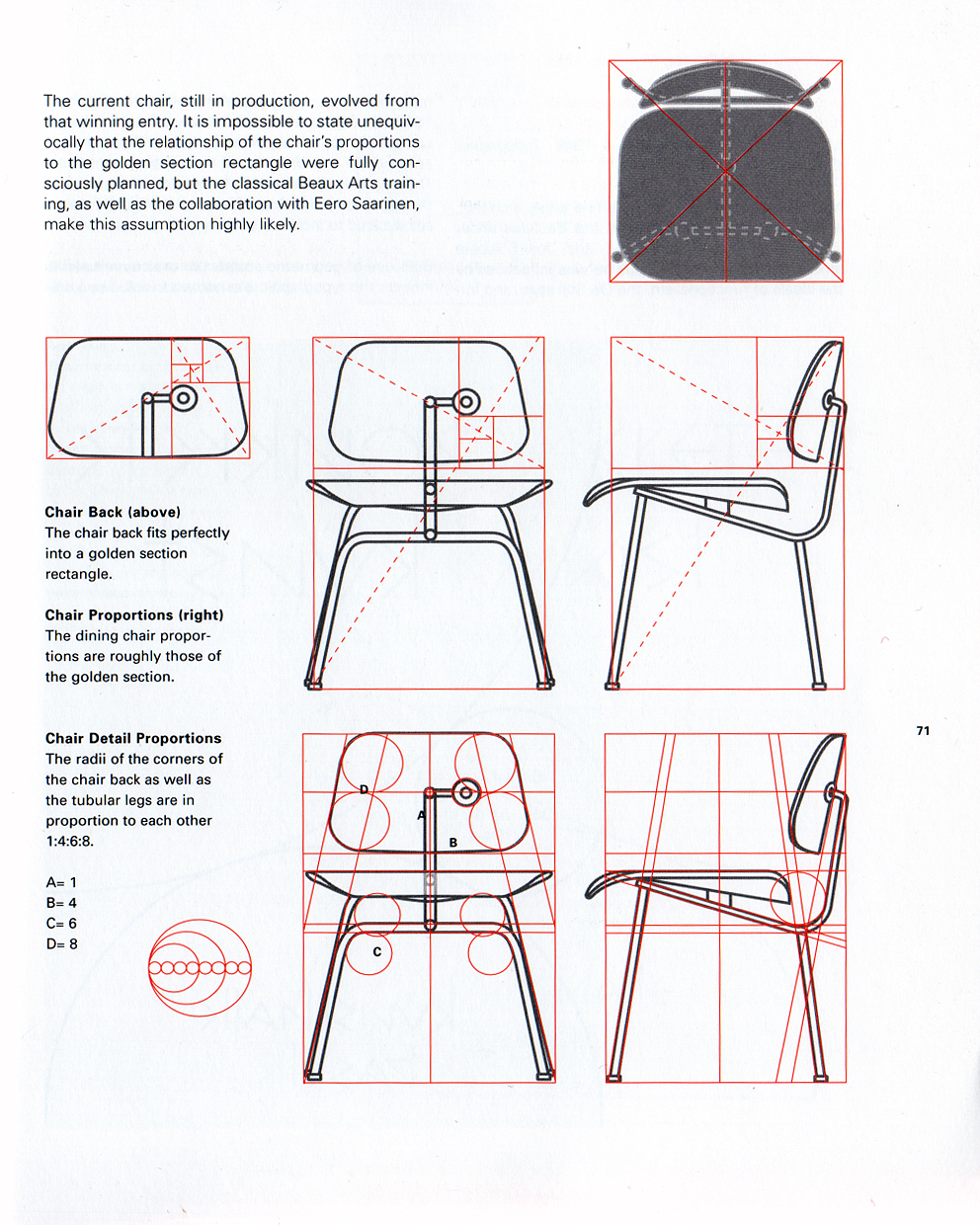 The design of the chair is achieved using proportions that create visual relationships between parts of the chair. 
The vocabulary of design reveals the intentional way the designer has created the chair.
Form
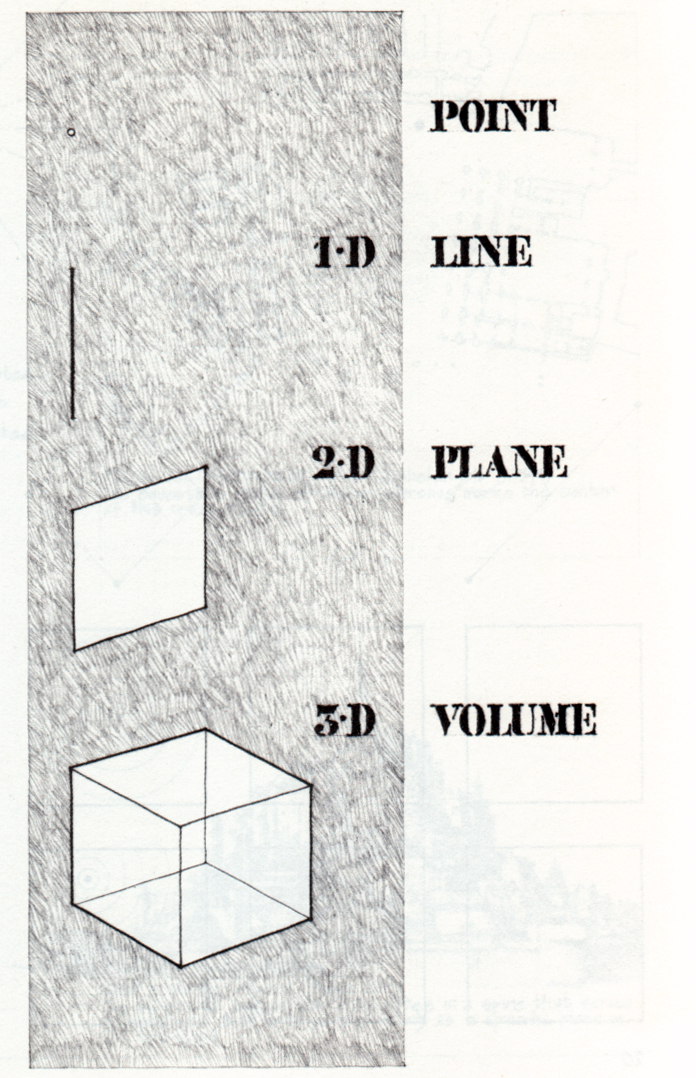 Primary Elements of Form are:

Point
Line
Plane
Volume
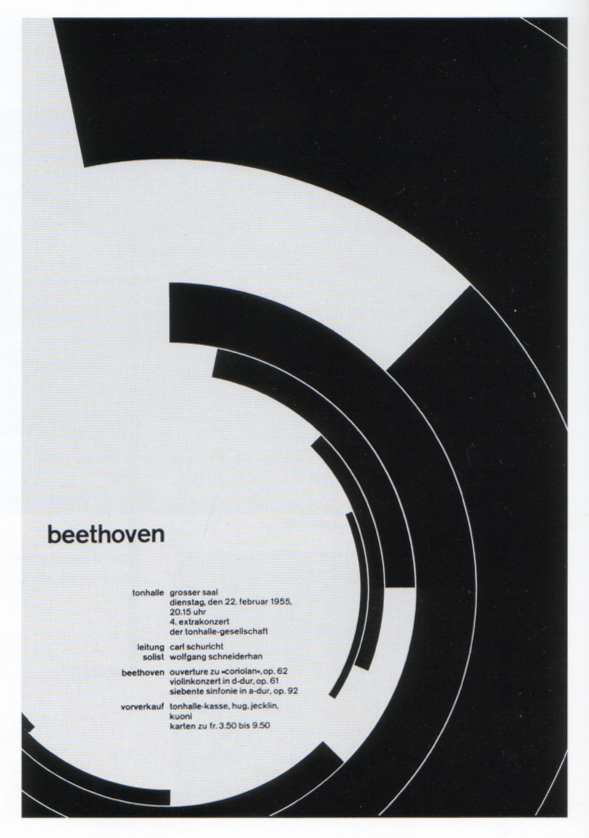 Point
Points are the generators for all form. 

Points generate a position in space.
A Point Defines the Center of the Design of the Poster
A Point Defines the Center of the Design of the Room
Point
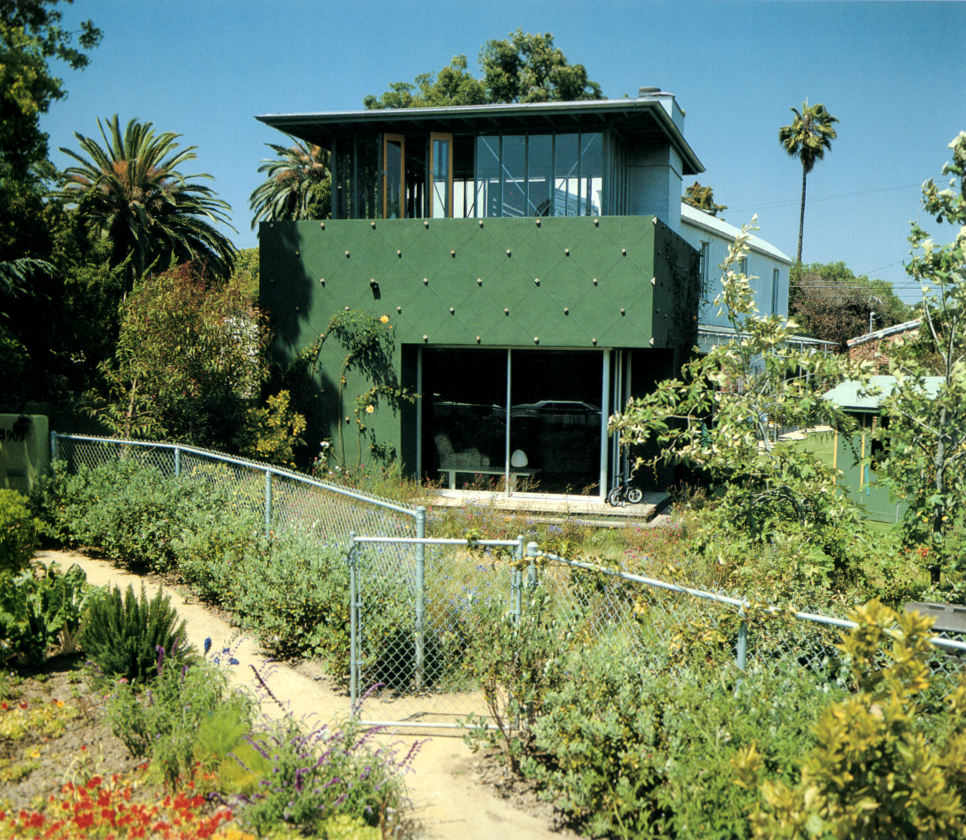 Small objects may be viewed as points.
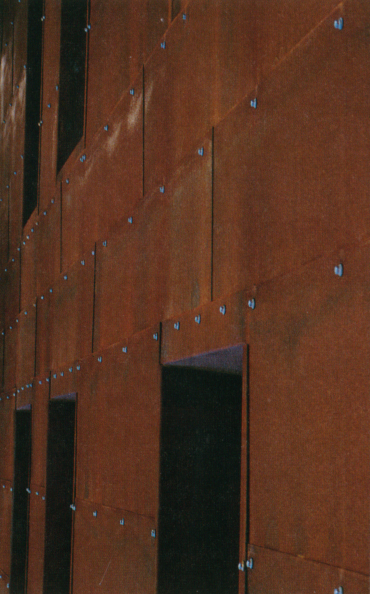 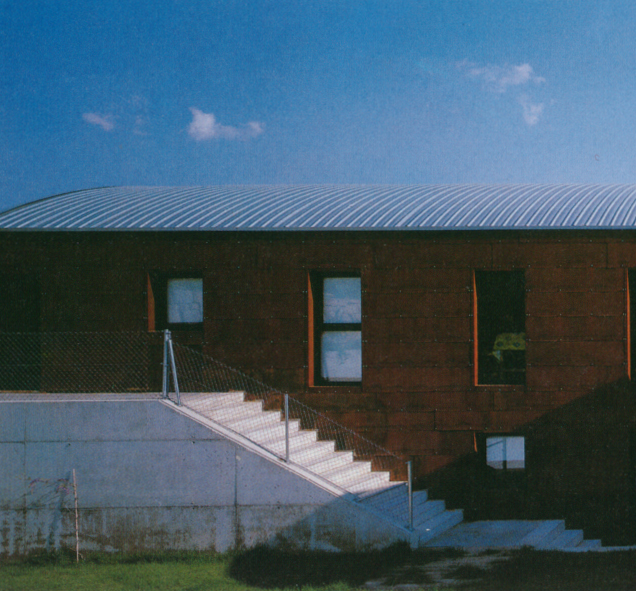 Line
A point extended generates a line. 

Forms can have a linear quality.
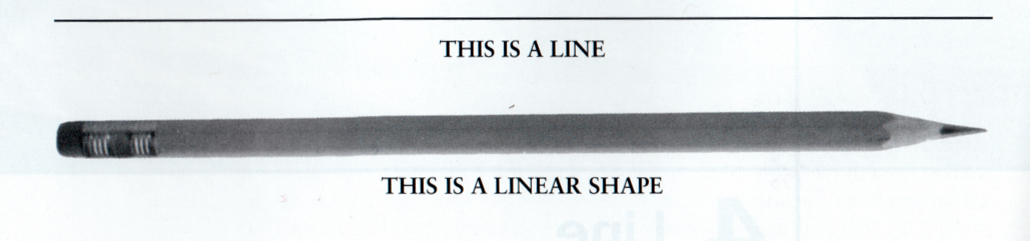 Linear elements can be found in the built environment.
Line
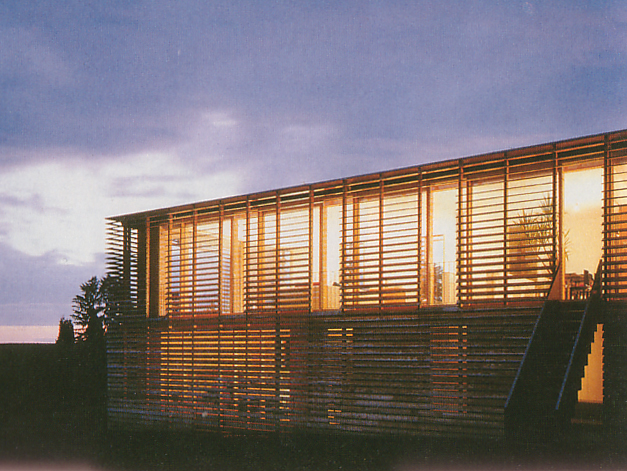 Straight lines can imply a direction.

Frank Lloyd Wright’s Robie House used different colored mortar to enhance a horizontal direction with line.
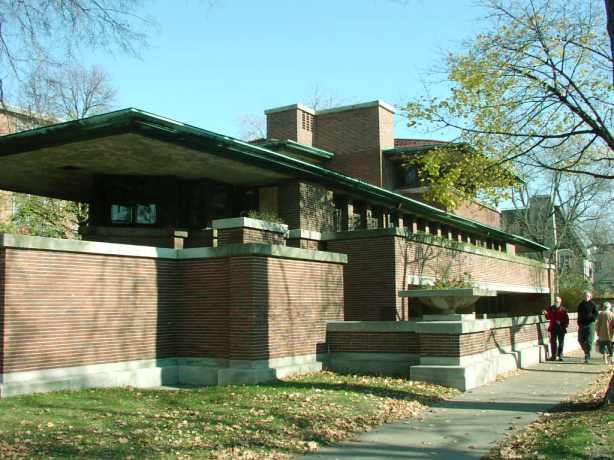 Line
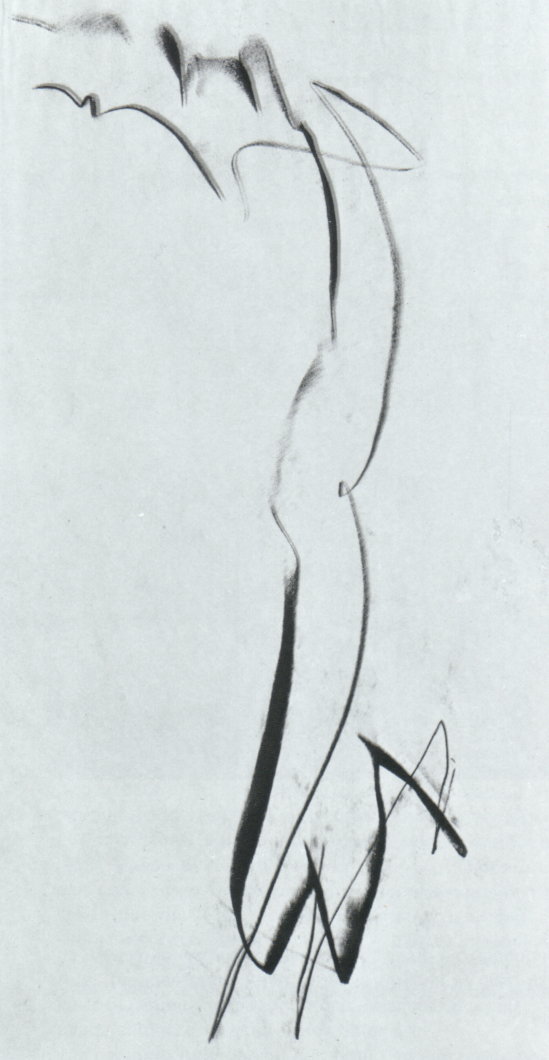 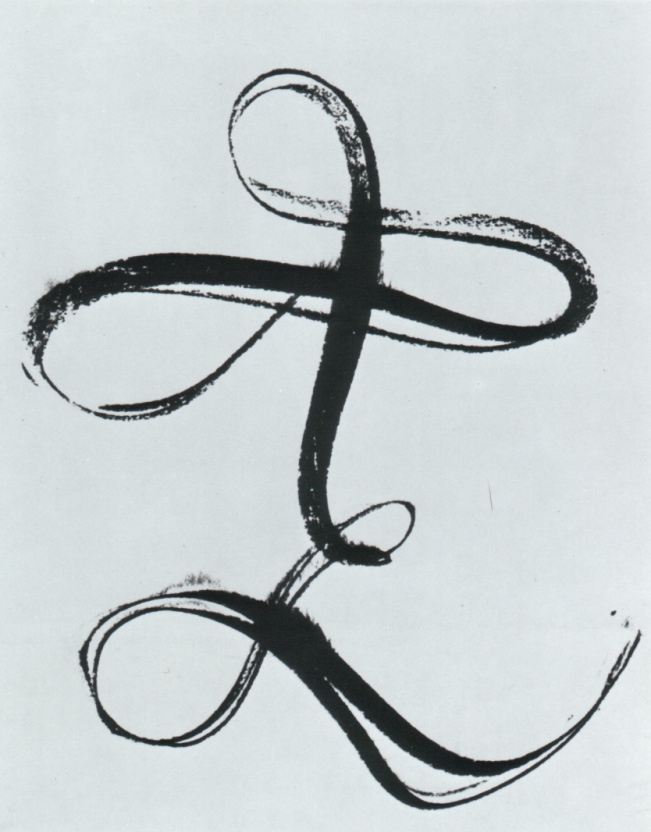 Lines can have a variety of weights and textural qualities.
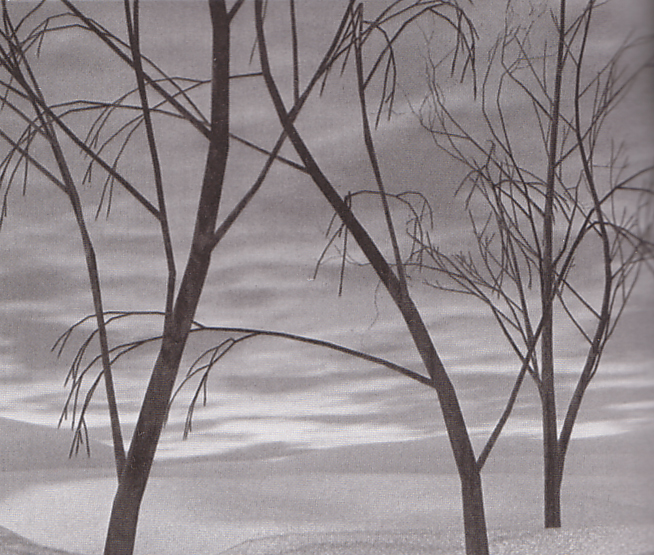 Line
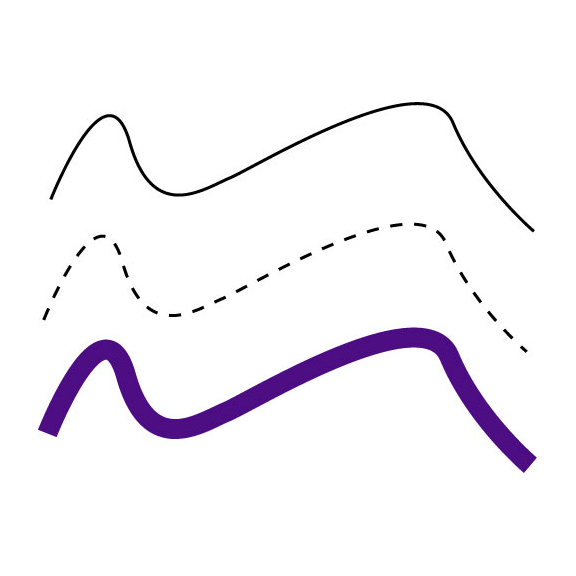 Curved lines may imply movement.
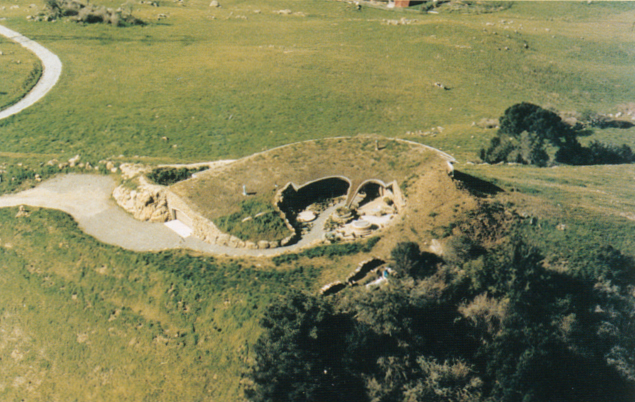 Line
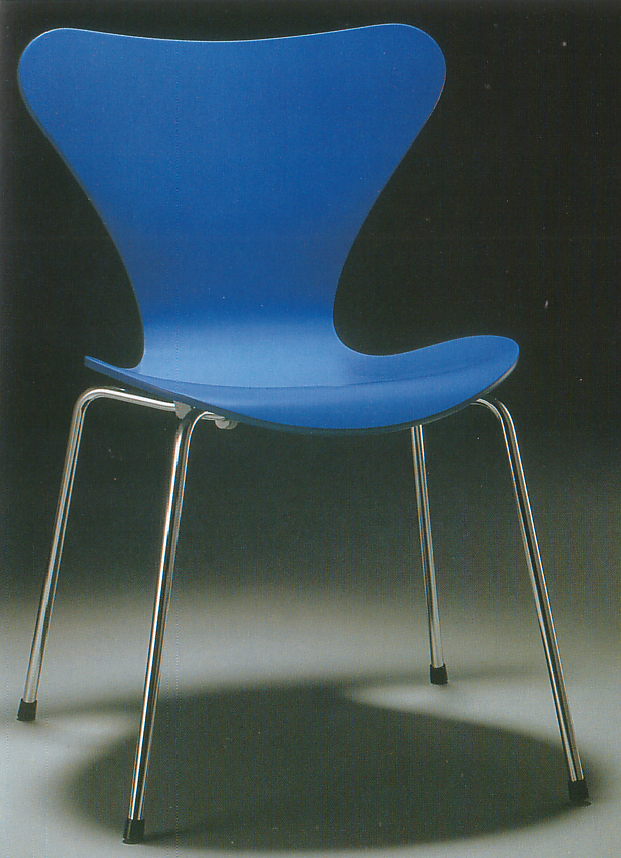 Lines define shape and can enhance the understanding of edge and boundaries.
Line Can be Used to Create Boundaries
Line
Lines define shape and can enhance the understanding of edge and boundaries.
Line
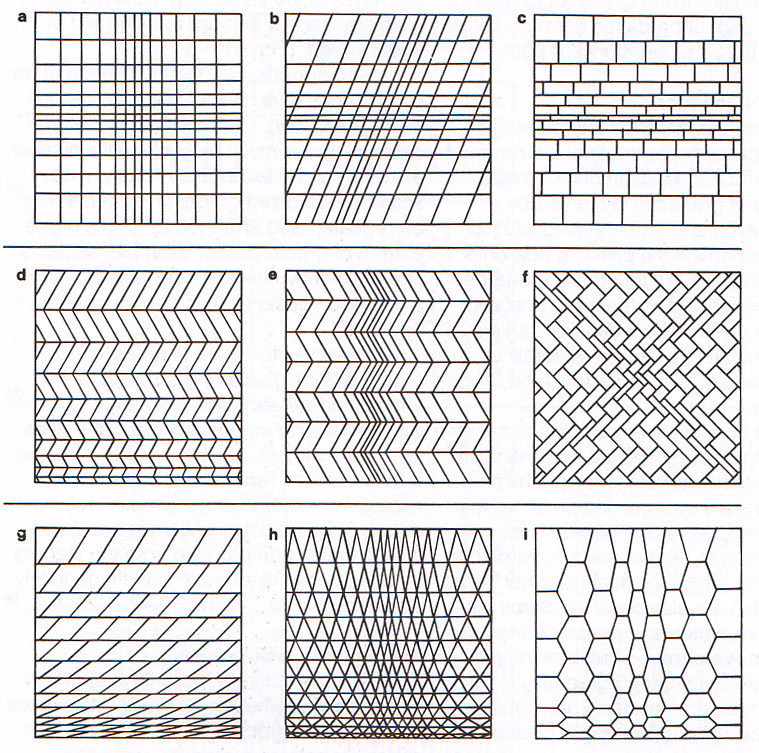 Line can create texture and pattern.
Line can create texture and pattern.
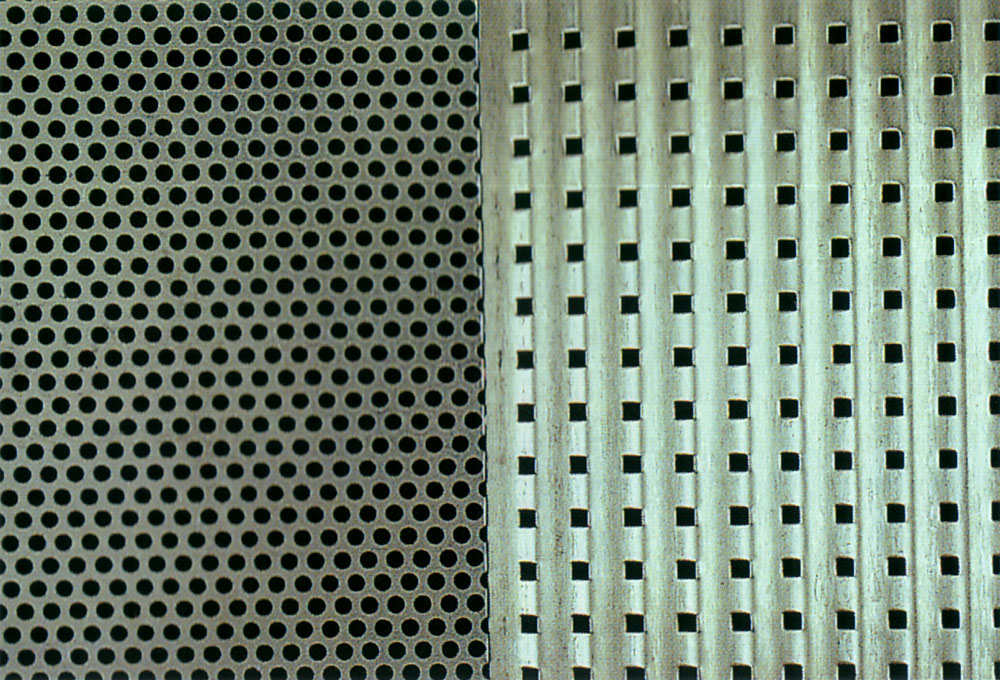 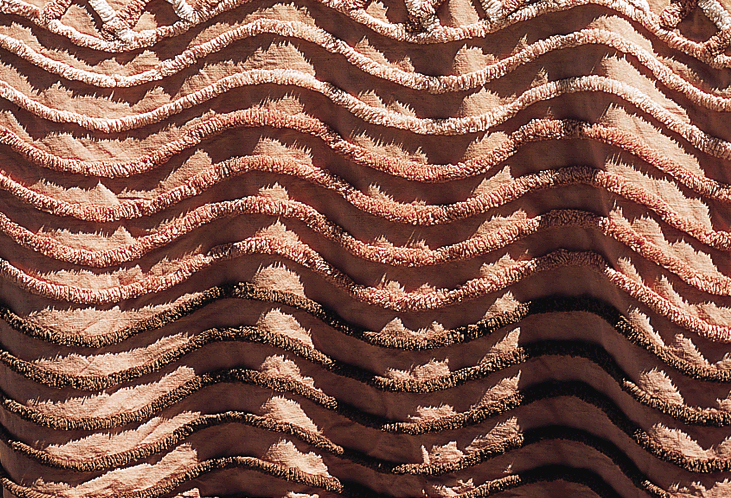 Line
Linear patterns help establish the structural system in a building.
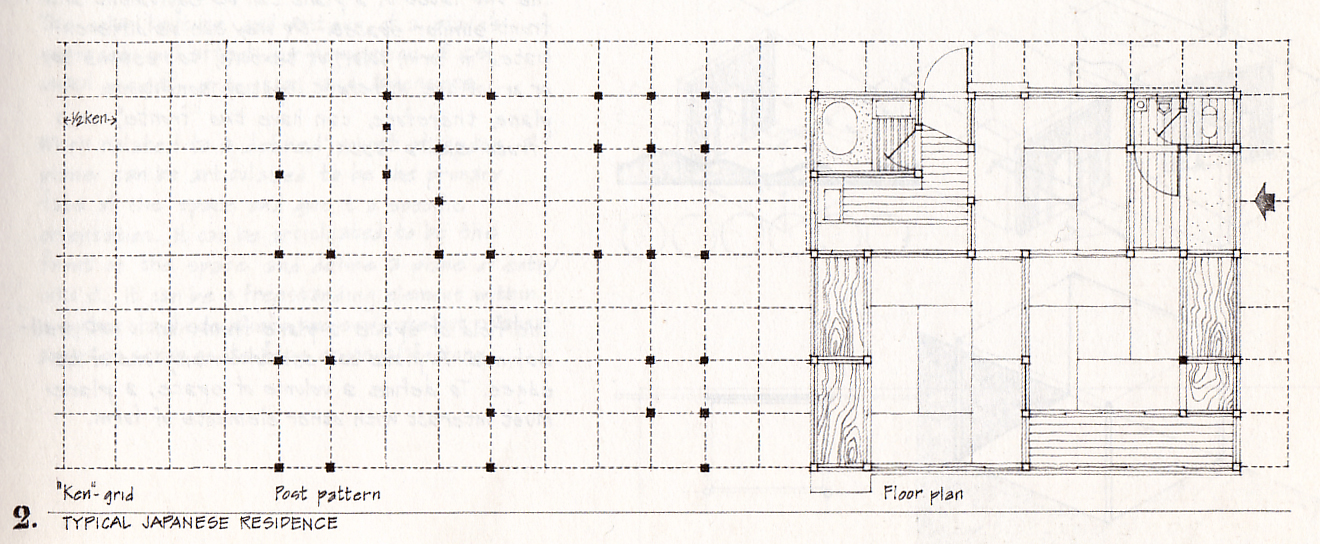 Plane
A line shifted in a direction will create a plane. 

Shape is the primary characteristic of a plane.
Plane
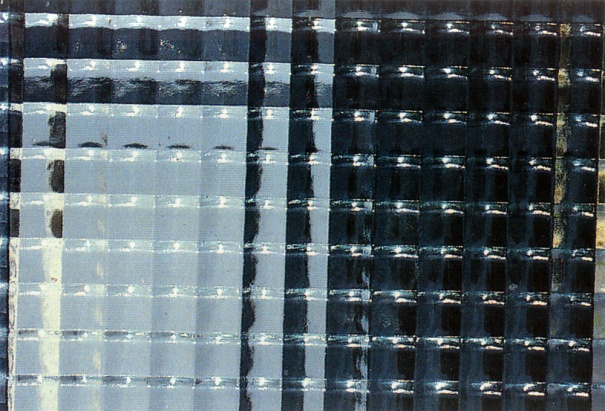 Planes have surface qualities:

Material
Color
Texture
Pattern
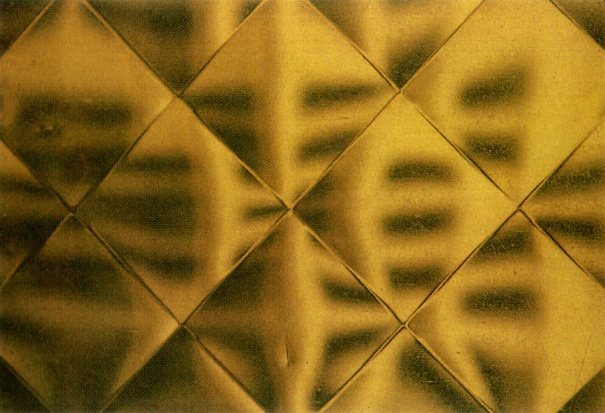 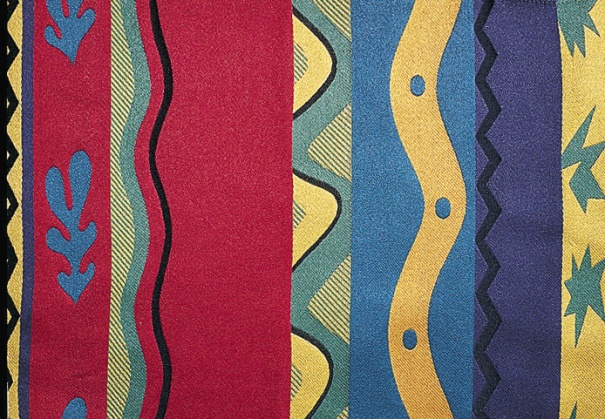 Plane
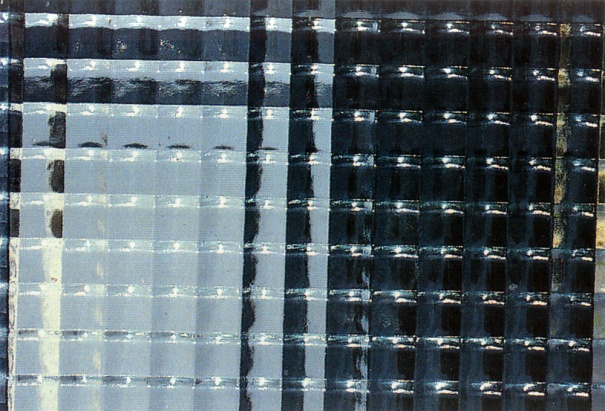 The material aspects of a plane will impact the following:

Visual Weight
Light Reflectivity
Tactile Quality
Acoustic Properties
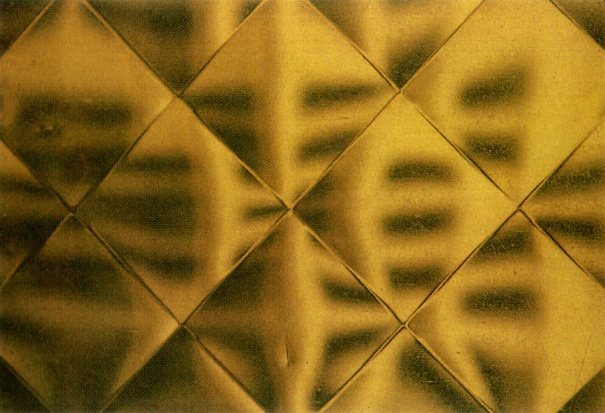 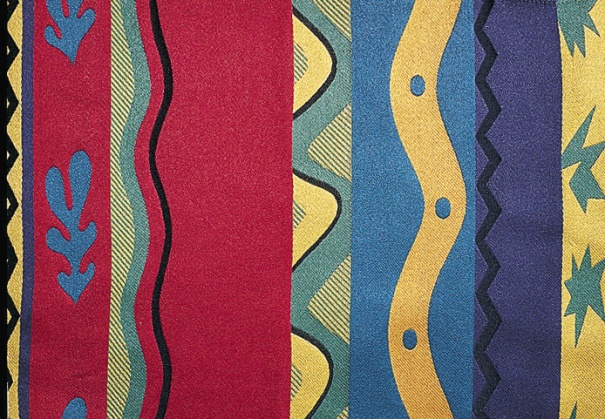 Plane
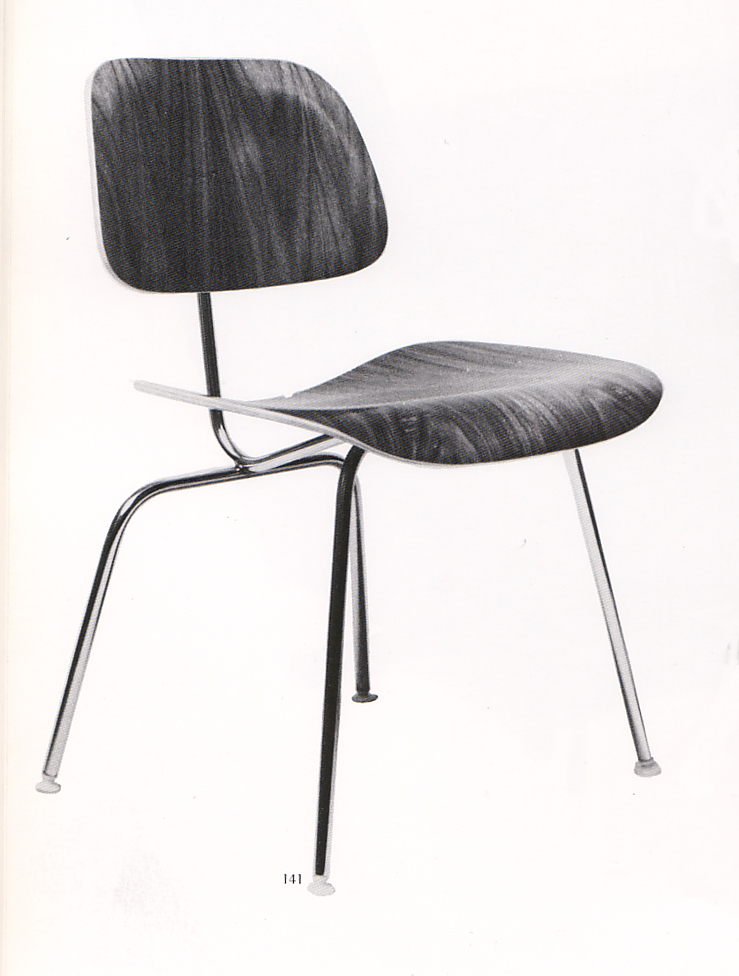 Planes are primary elements for designers. 
Ray and Charles Eames designed a chair using steam bent plywood planes and solid steel rods. The planes conform the shape of the body.
Plane
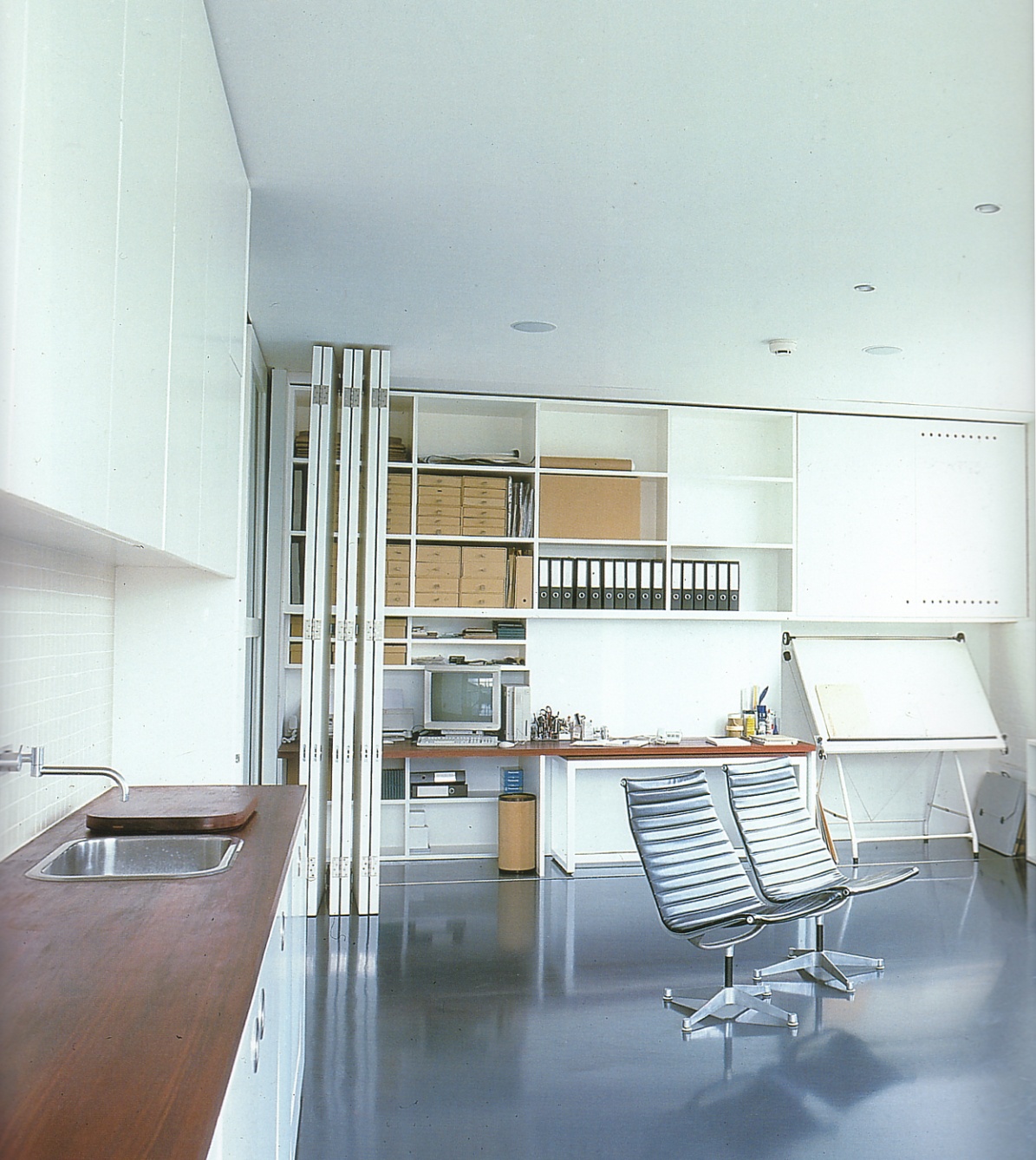 Planes are primary elements for designers.
Planes are used in an architectural context to create walls, floors, ceilings, doors, shelving and other surfaces and objects.
Volume
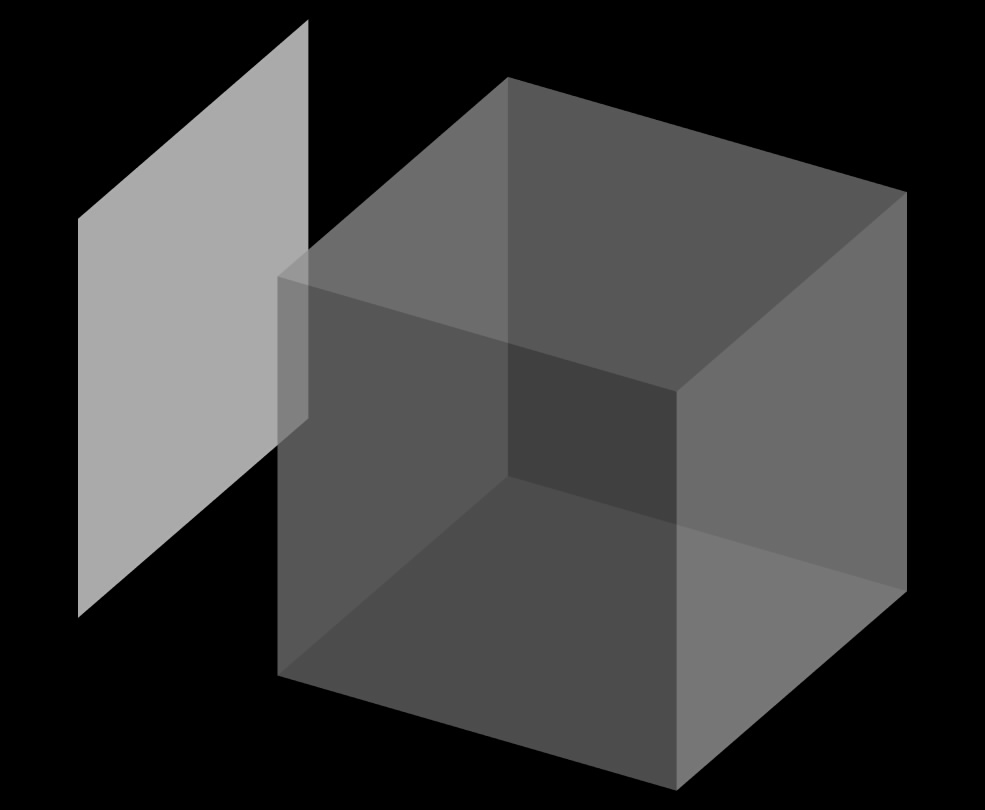 Two points create a line.
Three points create a plane.
An extended plane will create a volume. 

Volumes are 
3-dimensional.
Volume
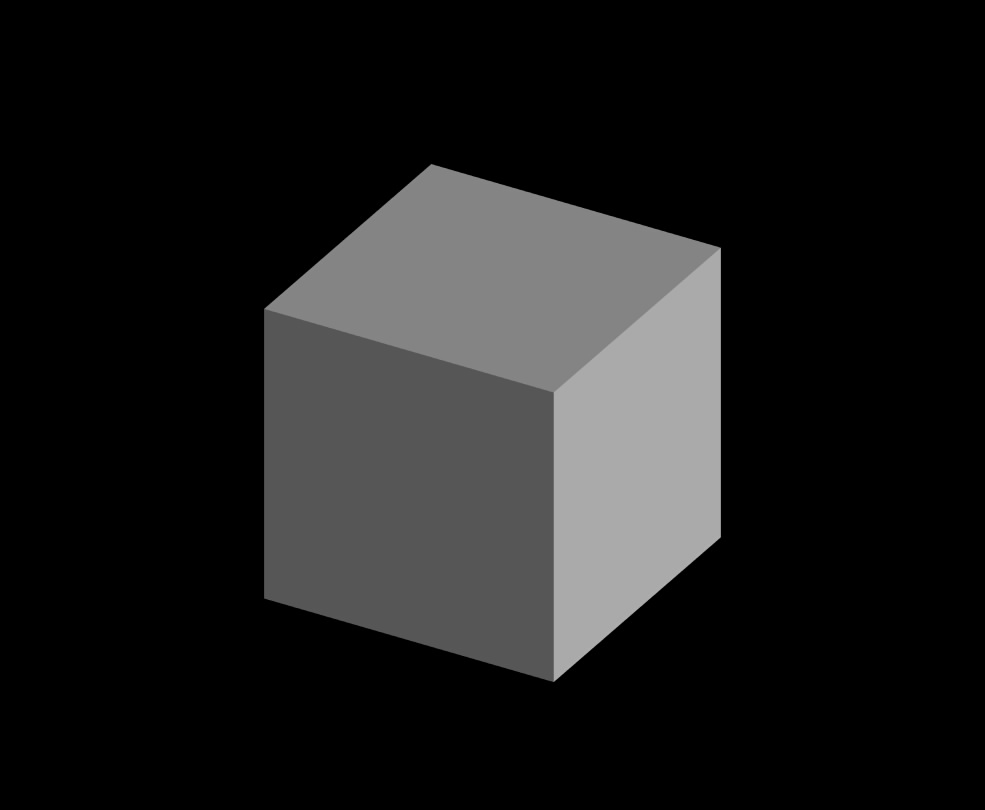 Volumes as positive spatial elements, and voids as negative spatial elements, are an important duality in designing three dimensionally.
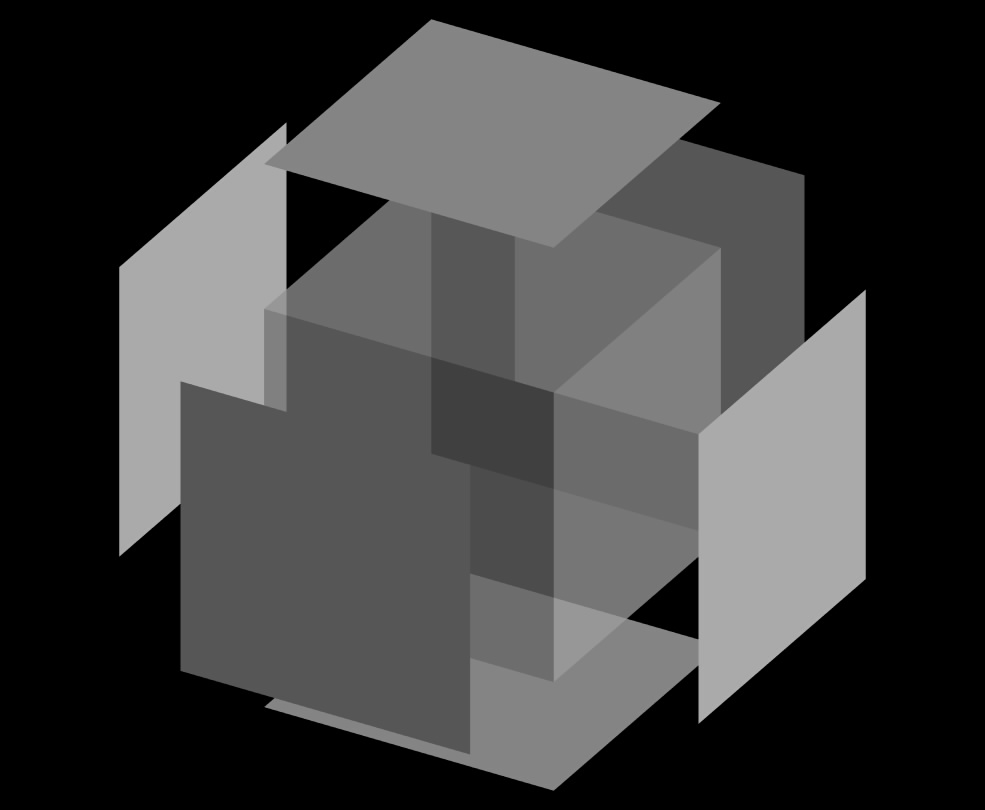 Volume
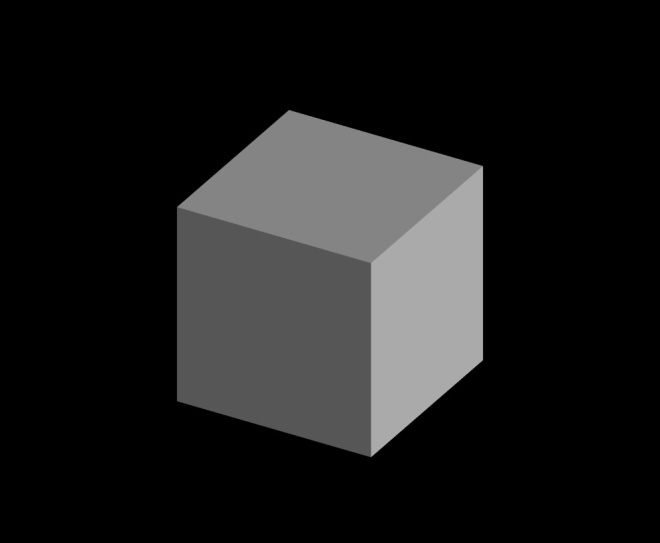 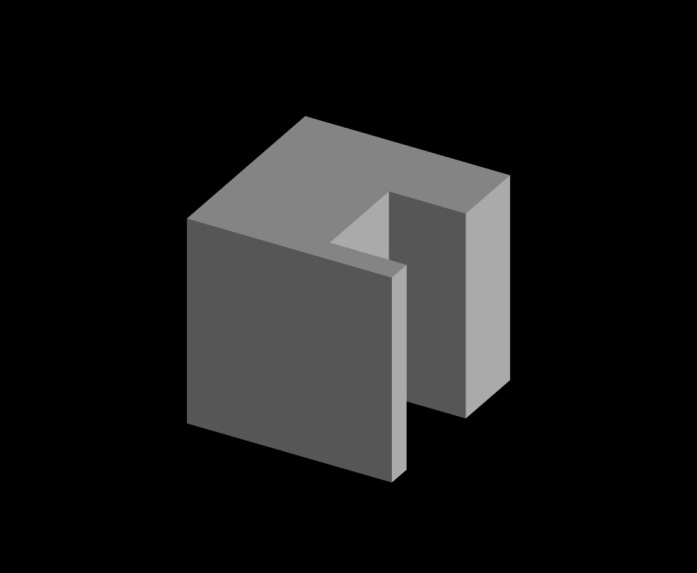 Solid, void, mass, and space, are all important aspects of describing and experiencing volume.
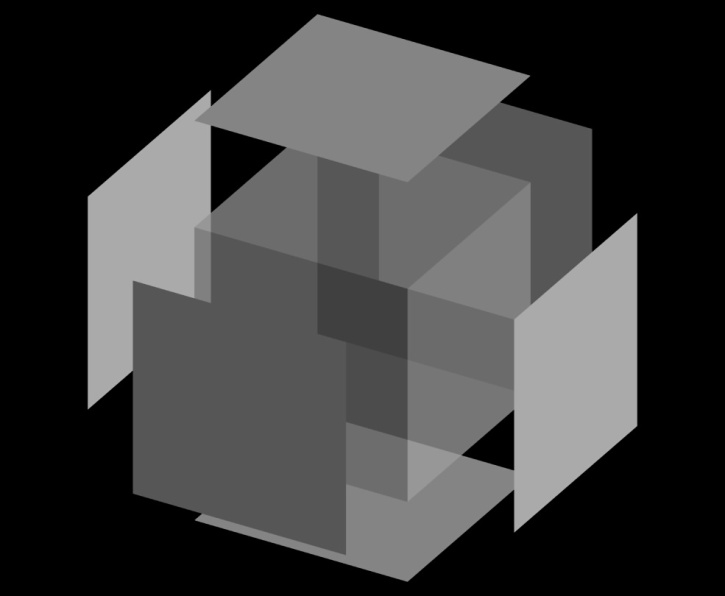 Furnishings with “mass” contrasting with linear elements.
Form/Shape
Shape is the central way a designer distinguishes one form from another. 

Natural Shapes – Derived from Nature
Non-objective shapes – Abstract or Symbols
Geometric Shapes (Sphere, Cube, Cone, Cylinder, Pyramid)
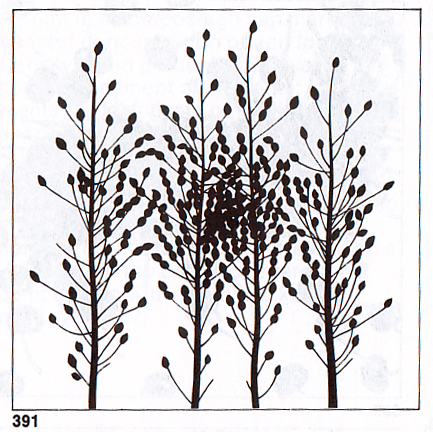 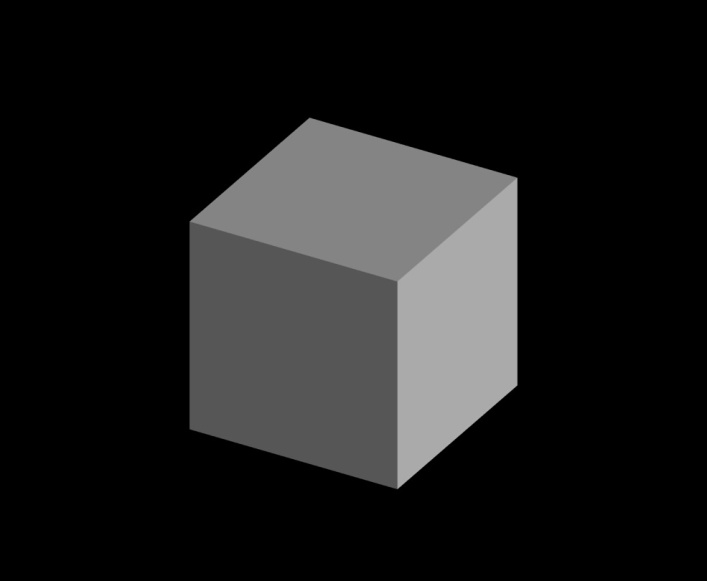 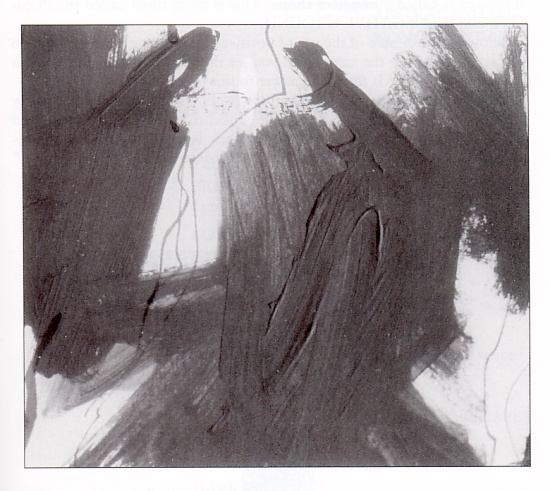 Form/Shape
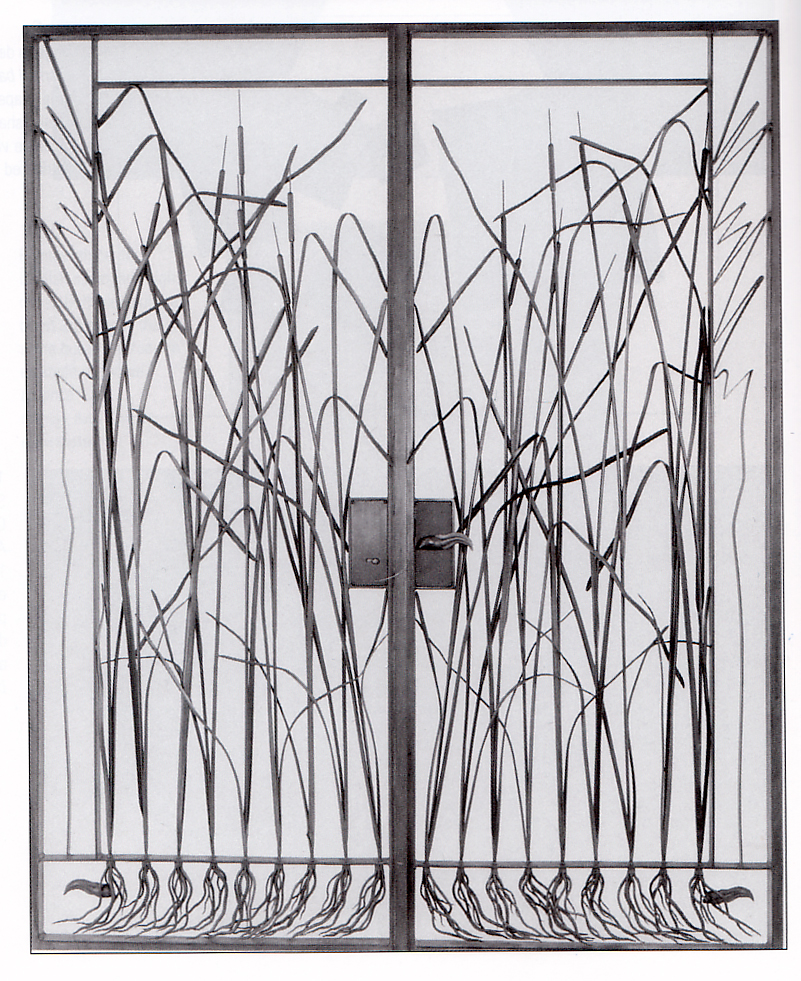 Natural Shapes

Used in the design of a set of doors.
Form/Shape
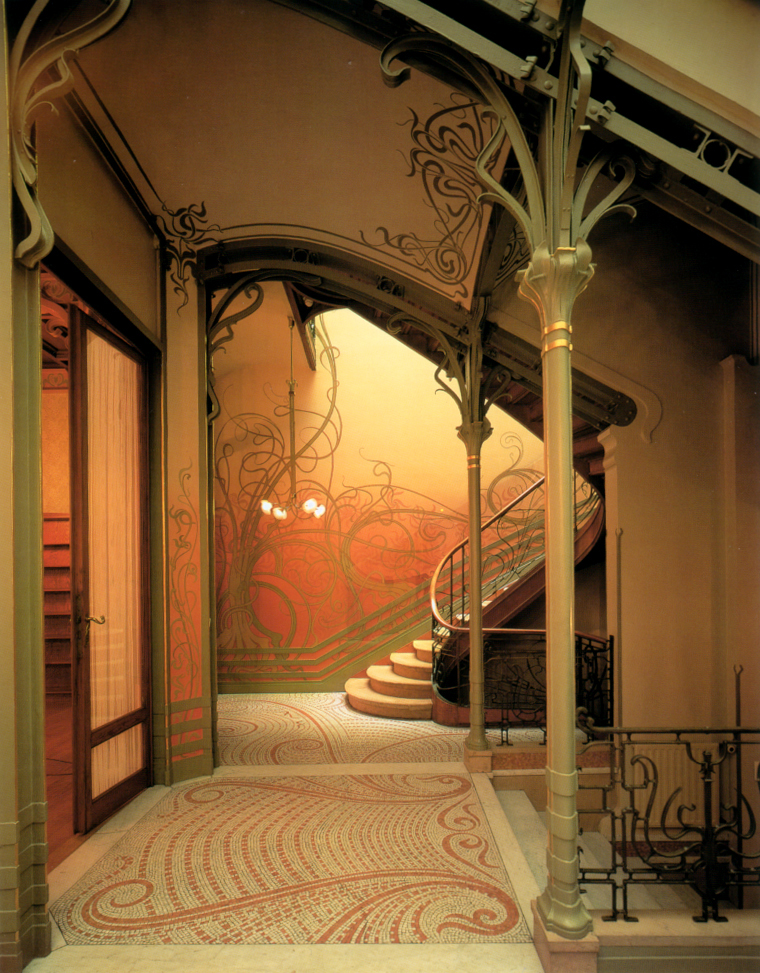 Natural Shapes

Natural shapes used in  Art Nouveau design work
Form/Shape
Natural Shapes

Bruce Goff, American architect,1904-1982,  used organic or shapes inspired from nature to design homes.
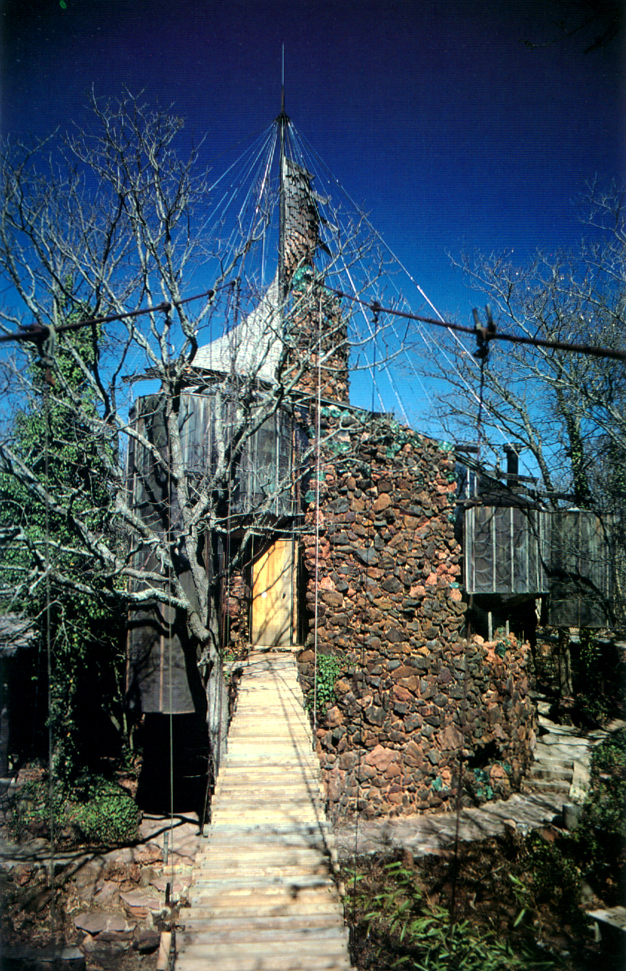 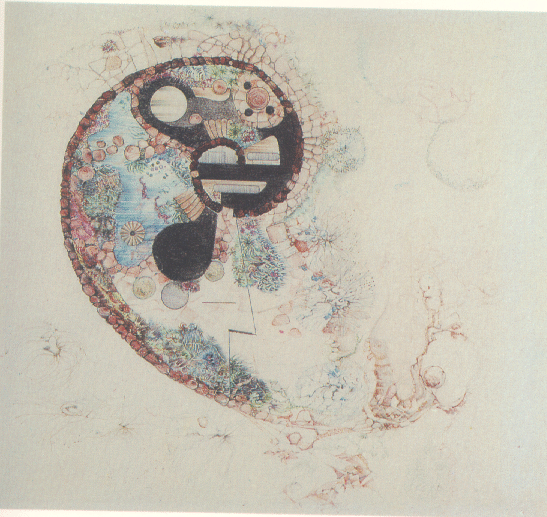 Form/Shape
Non-objective, non representational, Shapes

Abstract or Symbolic
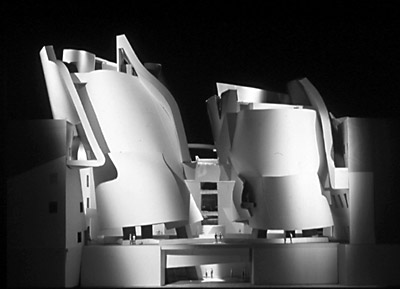 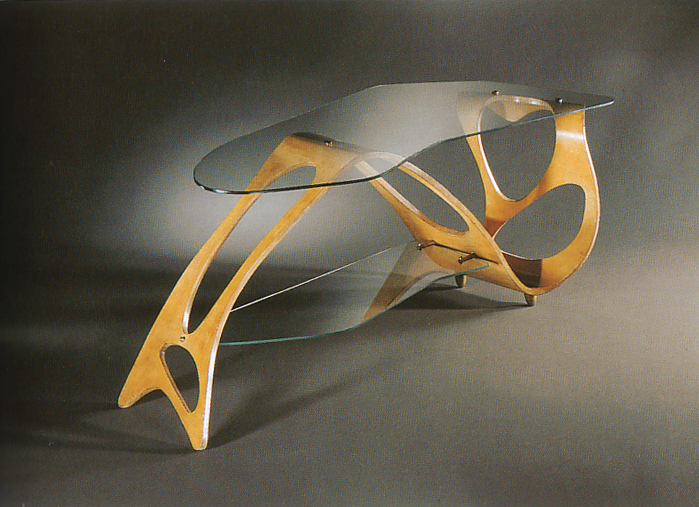 Non-objective Shapes,  Abstract or Symbolic
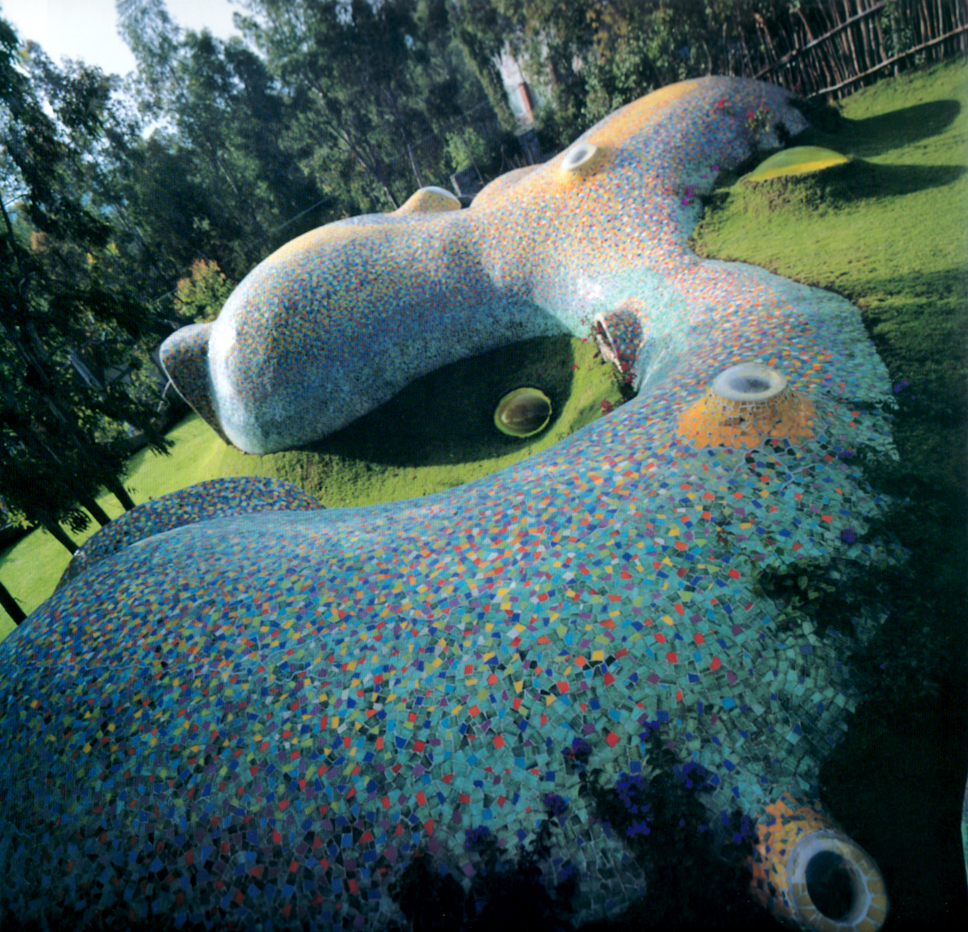 Form/Shape
Regular Geometric Shapes

Dominate the design of residential structures. 
Use of both rectilinear and curvilinear forms.
(Sphere, Cube, Cone, Cylinder, Pyramid)
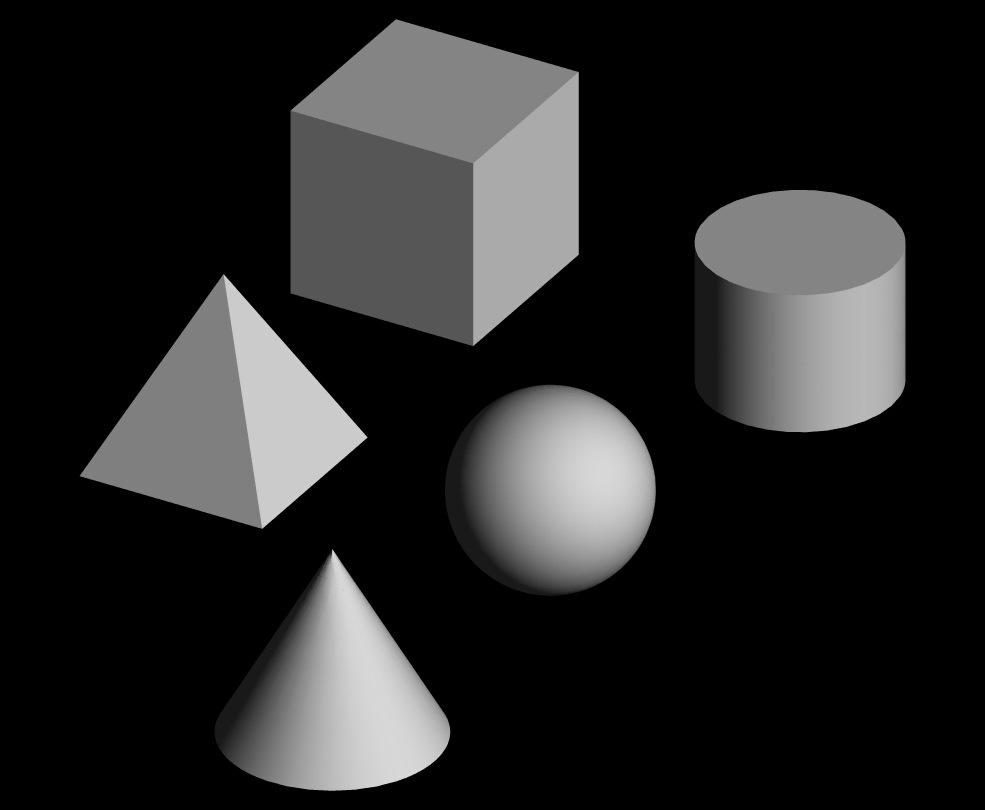 Strong geometric form is easy to ‘read’
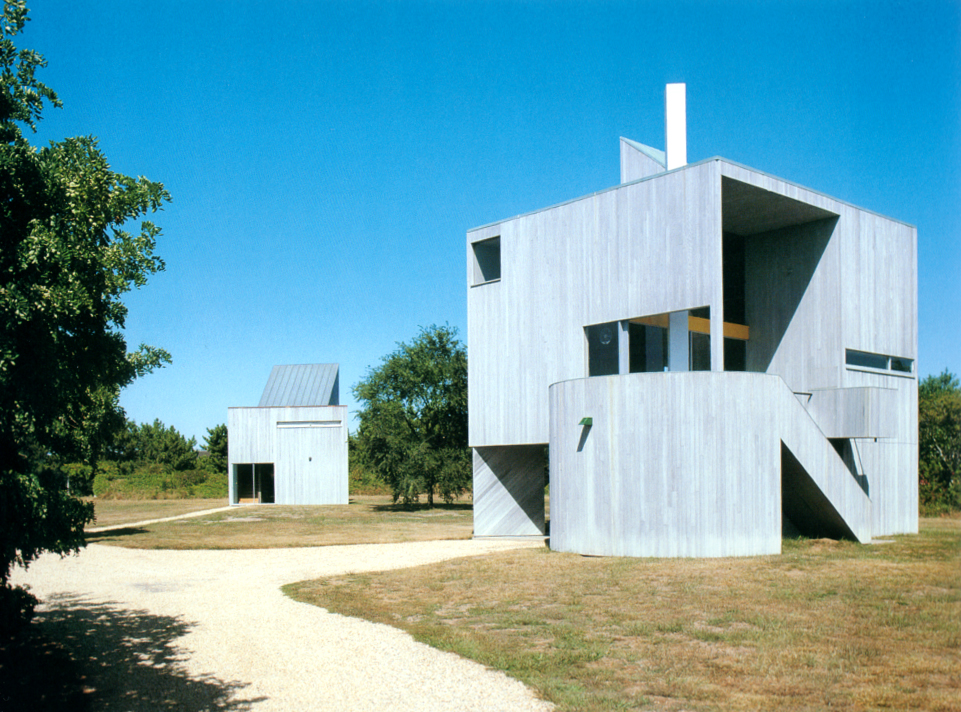 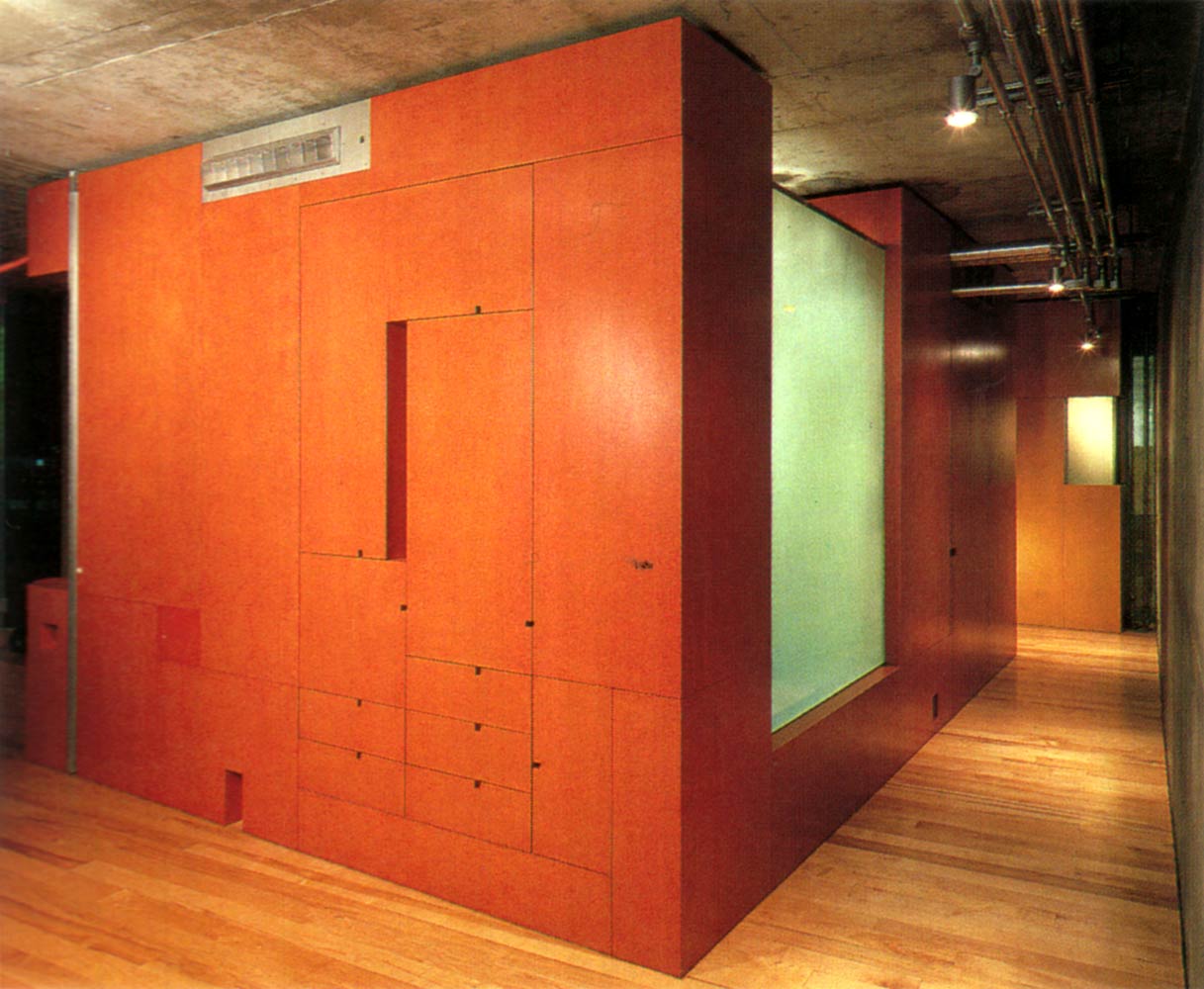 The purpose of looking at the images in this Lecture set, and of thinking about the concepts is to expand the way you approach, look at, and appreciate, architecture and design. 

Merely looking at a room, a house, a building, a chair, can only provide you with limited information.  

The story behind these is essential if you are seeking a greater understanding, an ‘appreciation’.